Were the Best (at Saving The Planet) and We Know It:
Dominant Brands Benefit From Arrogant Green Advertising 

Tyler Milfeld		Matthew Pittman
    Villanova University		University of Tennessee, Knoxville
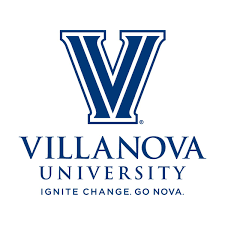 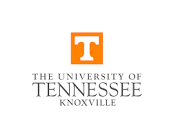 What is arrogance?
Displaying behaviors that signal superiority over others (Cleary et al. 2015; Senyuz and Hasford 2022)
Arrogance may have positive effects in specific circumstances
Current vs. new customers (Brown 2012)
Relationship formation motive (Senyuz and Hasford 2022)
Luxury brands (Wang, Chow, and Luk 2013)
Arrogance may be persuasive when individuals have a salient relationship motive (Hasford and Senyuz 2020)
Form of comparative advertising
An unexplored arena is brand dominance and arrogance
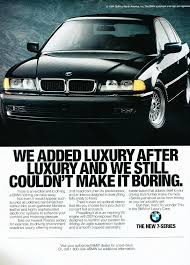 © Tyler Milfeld and Matthew Pittman | CBR 2022
New context – sustainability advertising
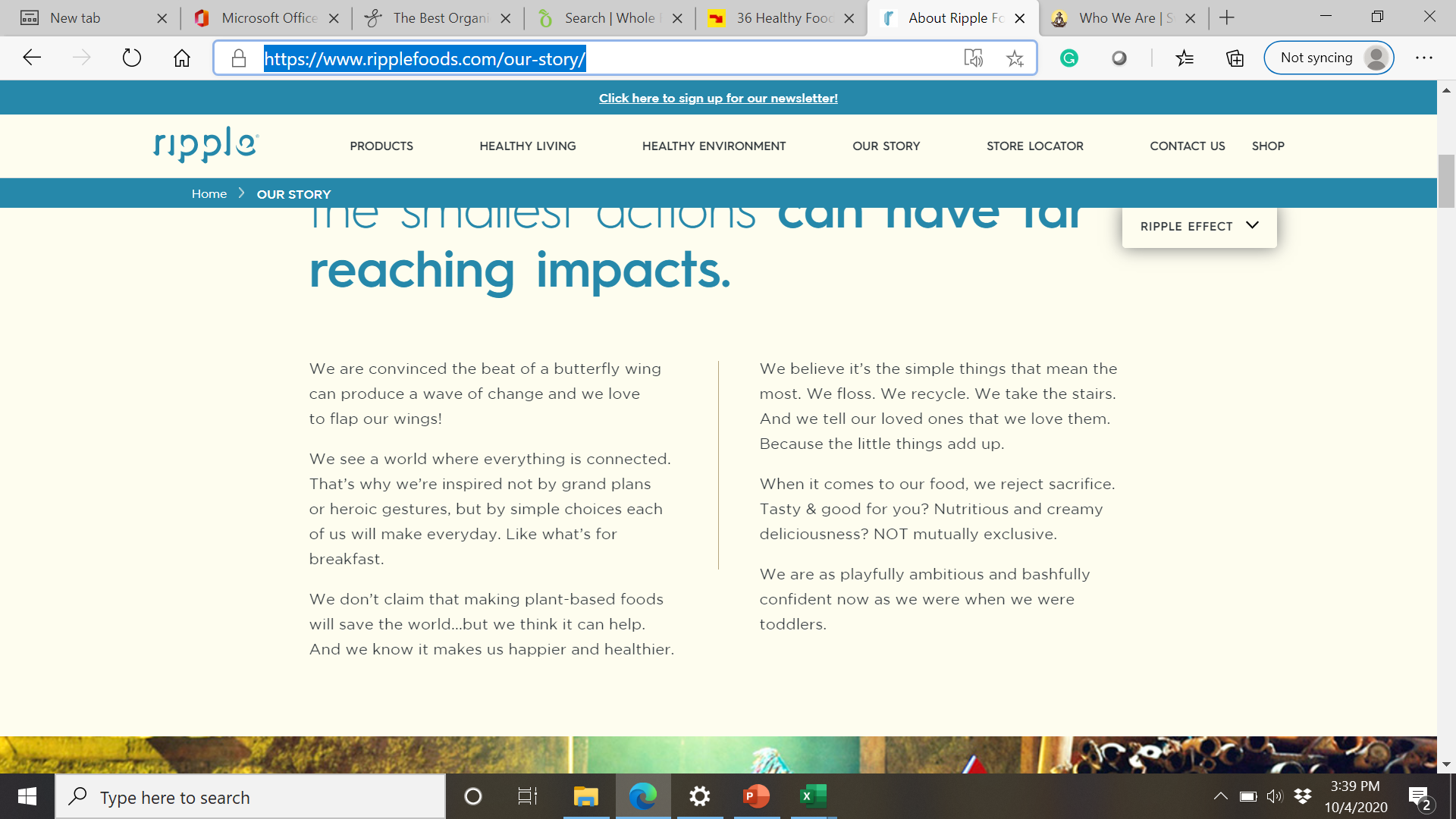 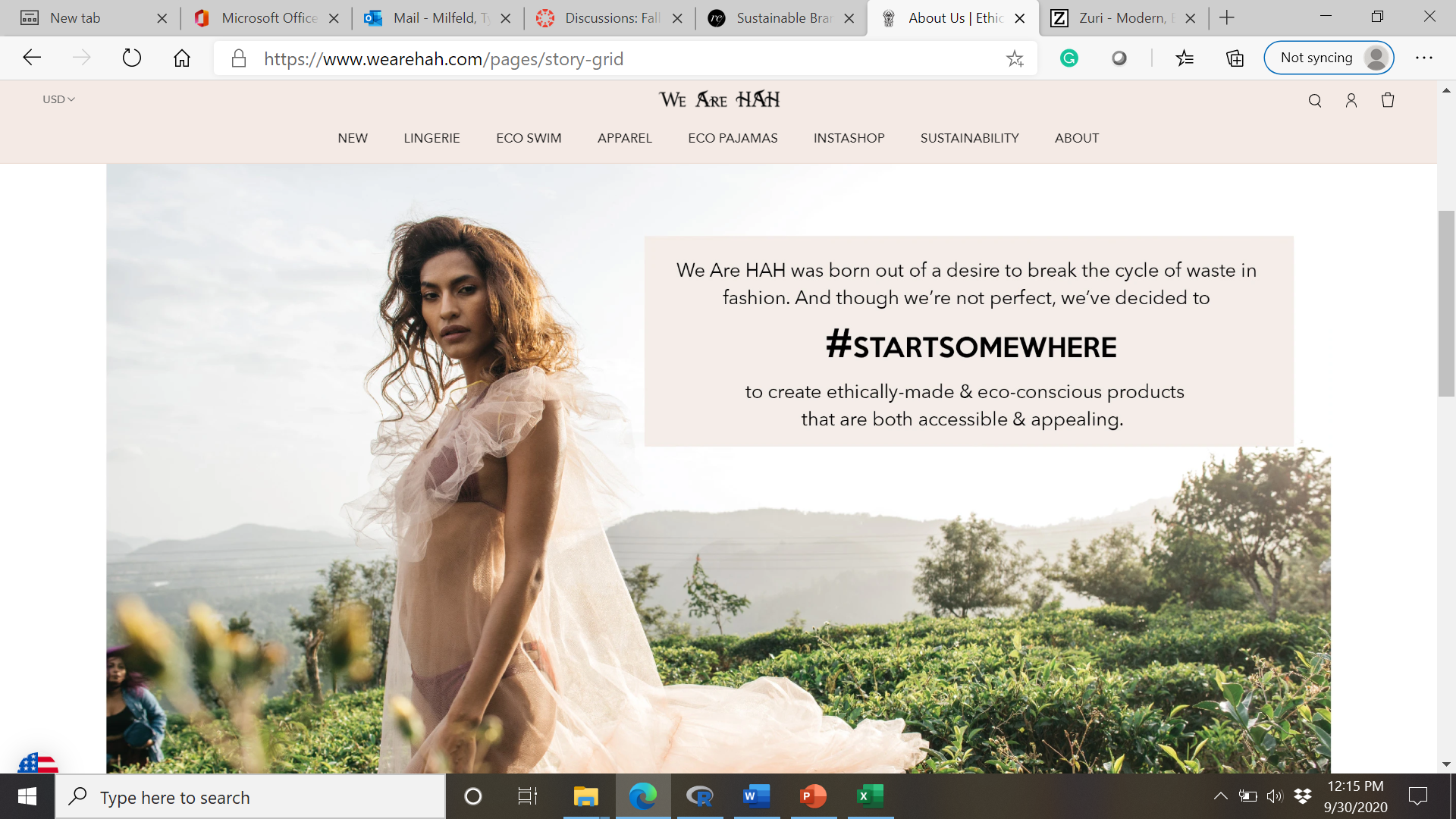 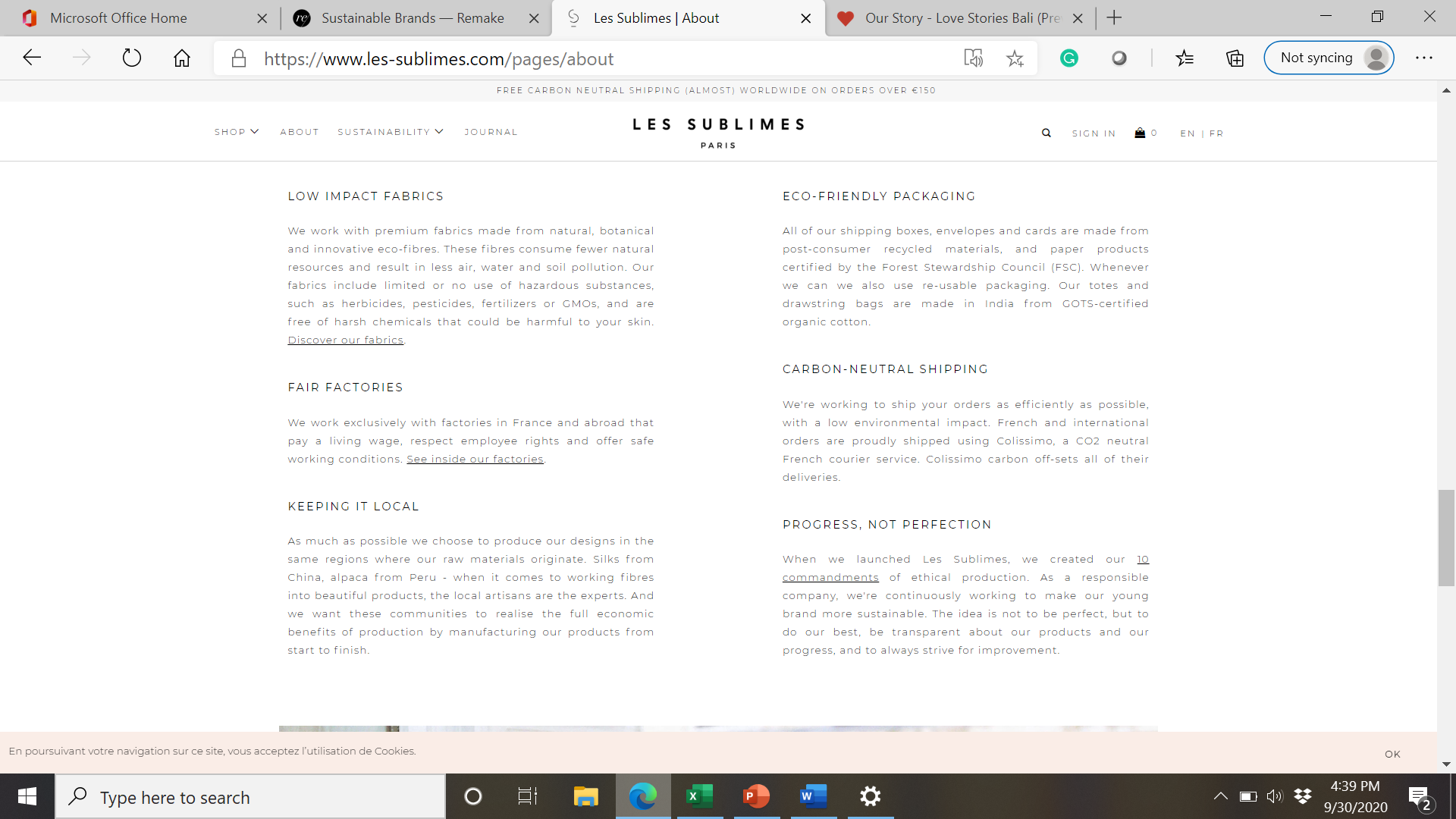 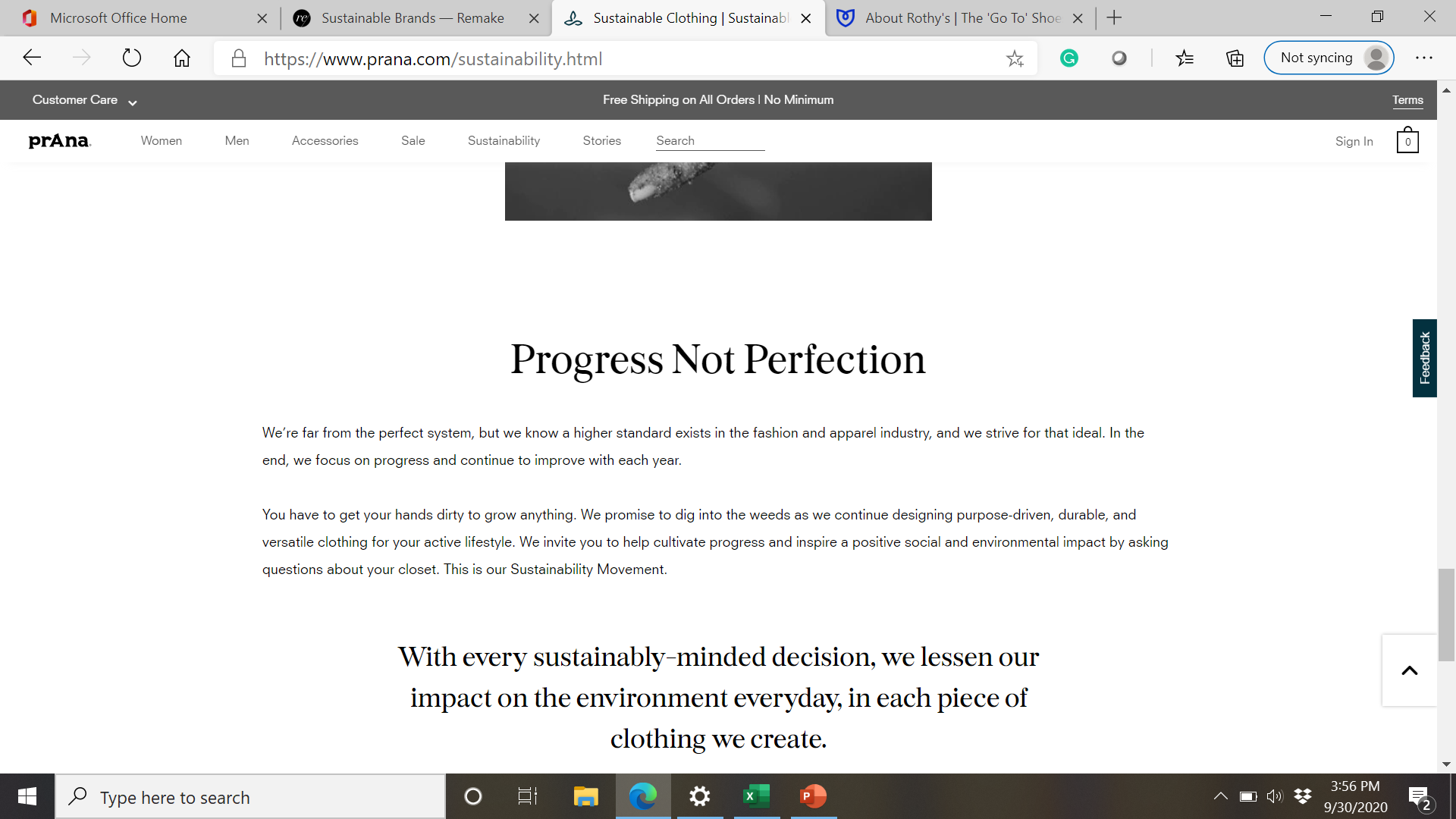 © Tyler Milfeld and Matthew Pittman | CBR 2022
Source credibility & signaling theory
Message source is a cue (Morris, Choi, and Ju 2016; Reinhard et al. 2014)
Higher credibility leads to higher purchase intent (Wang and Yang 2010), quality perceptions (Kim and Choi 2012), and confidence in the firm (Kemp and Bui 2011)
Signals become important in asymmetric environments (Erdem and Swait 1998; Saxton et al. 2019)
Brands send signals to reduce asymmetry (Erdem and Swait 1998; Saxton et al. 2019)
Brand dominance may be a viable signal for arrogant message credibility
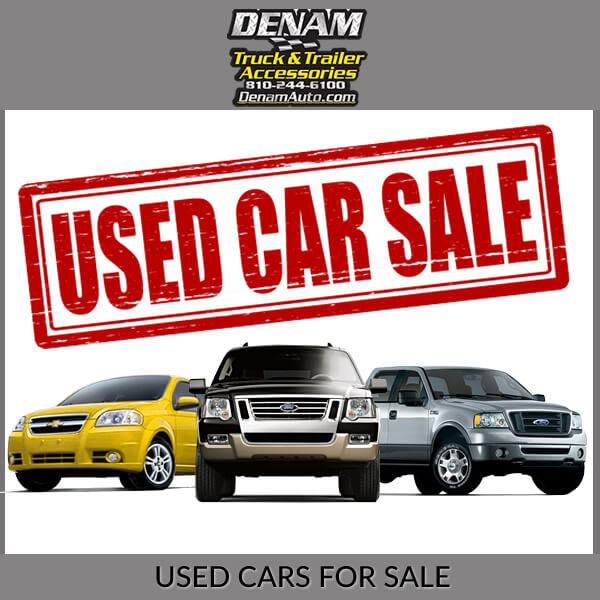 © Tyler Milfeld and Matthew Pittman | CBR 2022
We propose that consumers may prefer arrogant communication in a specific case…
Brand dominance
H2: Source Credibility mediates these effects
H1: An arrogant (versus non arrogant) message will generate more (less) favorable brand attitudes when the source is high (low) market share
CSR
commitment
Source credibility
Brand attitudes
Arrogant appeal
Solid line indicates a significant effect; dotted line indicates a non-significant effect.
© Tyler Milfeld and Matthew Pittman | CBR 2022
Empirical results
Study 1
Study 2
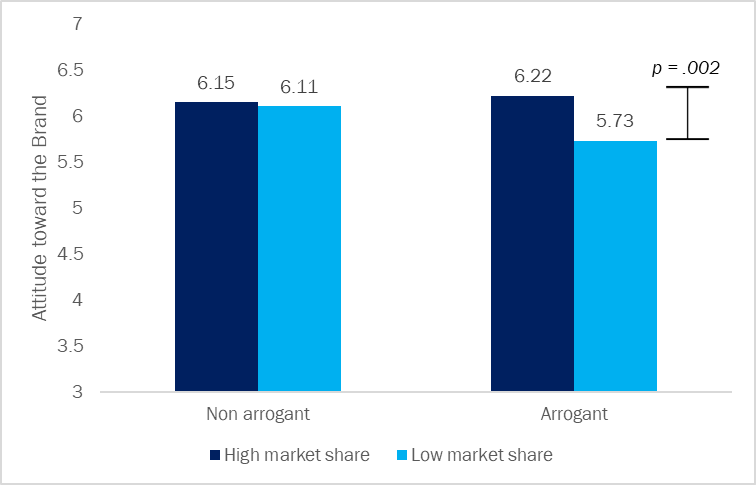 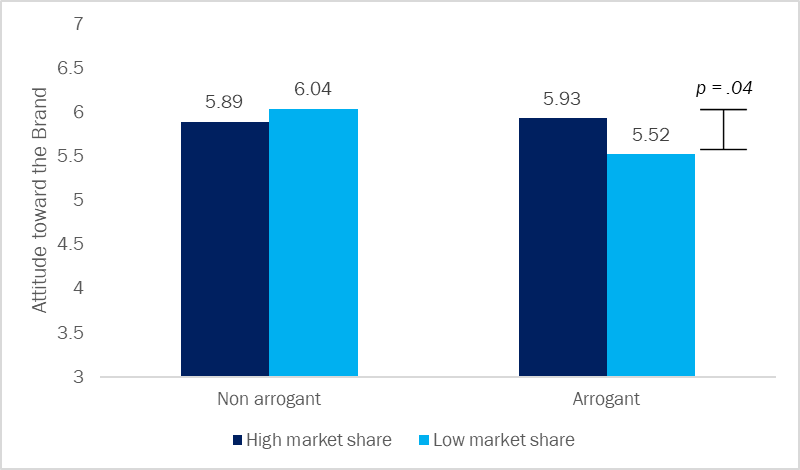 Two studies reveal that an arrogant appeal enhances brand attitudes when the source is high market share.
© Tyler Milfeld and Matthew Pittman | CBR 2022
Implications & Future Research
Contributions
Future Research
New signal associated with arrogance

Limitation to the non arrogant (humble) communication approach

Brand dominance extends to green advertising

Dominant brands can leverage their market position
Implicit (versus explicit) market share signals

Arrogant messages over time

Real-world choices

What about the little guys?
© Tyler Milfeld and Matthew Pittman | CBR 2022